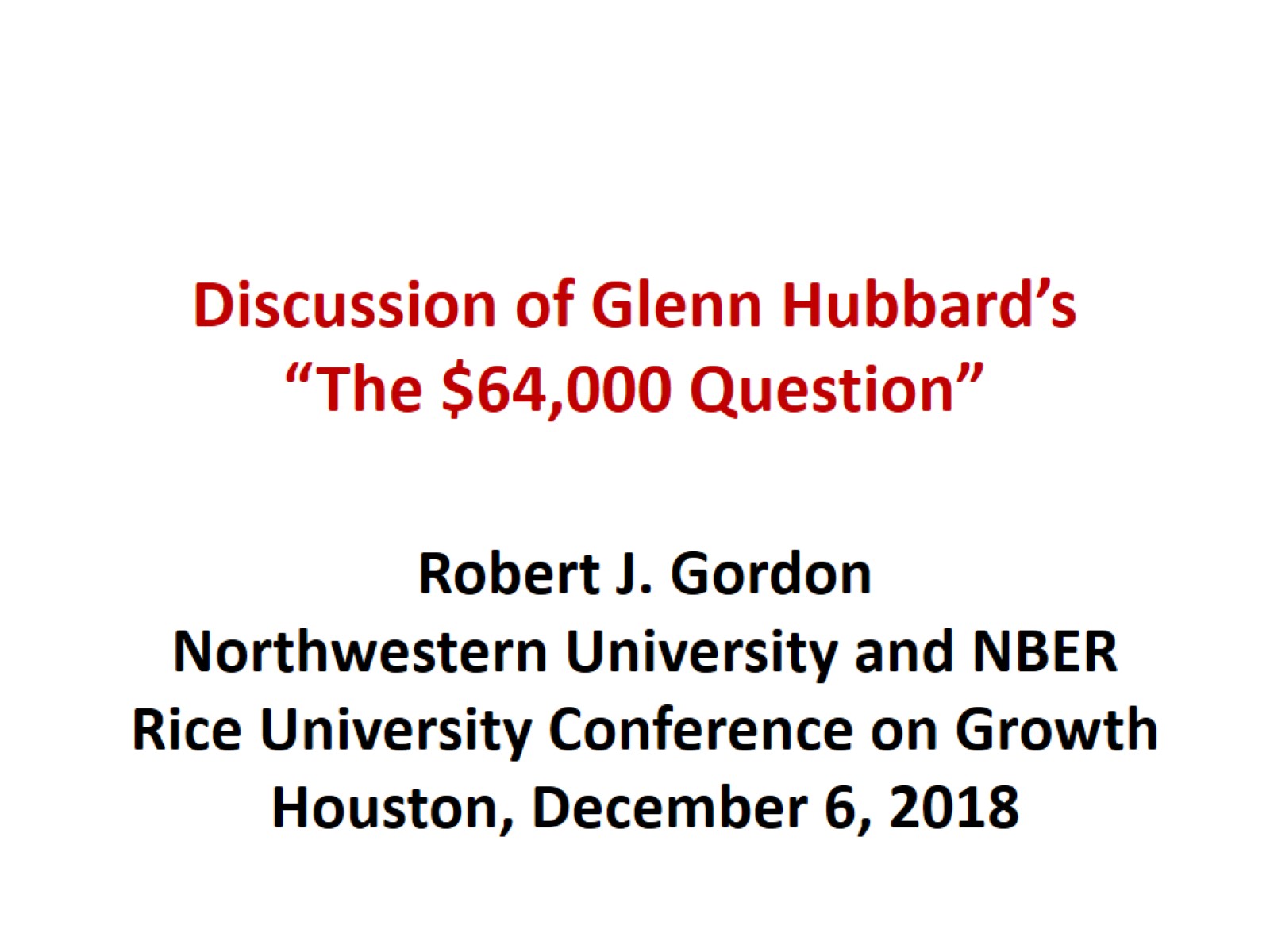 Discussion of Glenn Hubbard’s“The $64,000 Question”
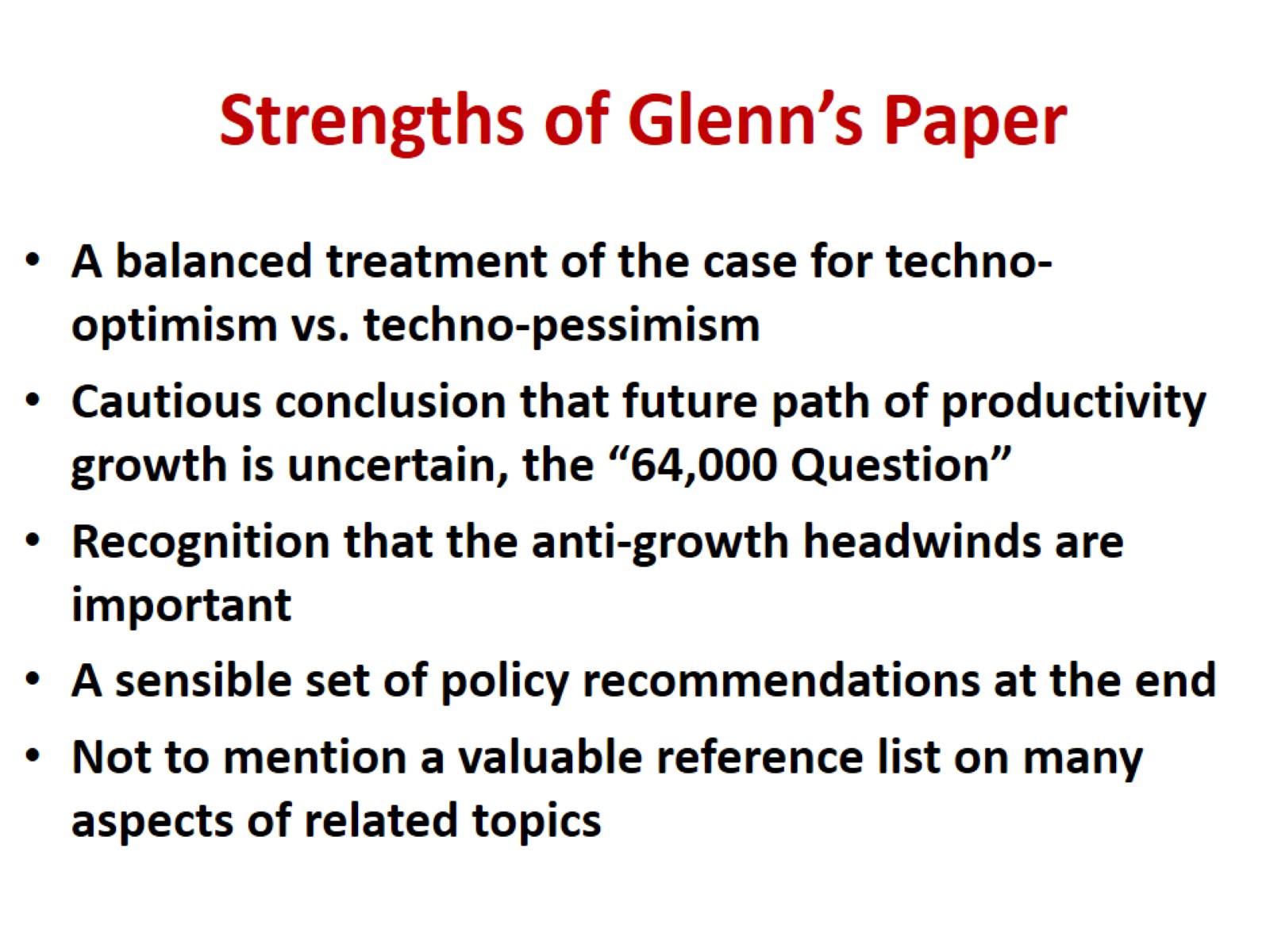 Strengths of Glenn’s Paper
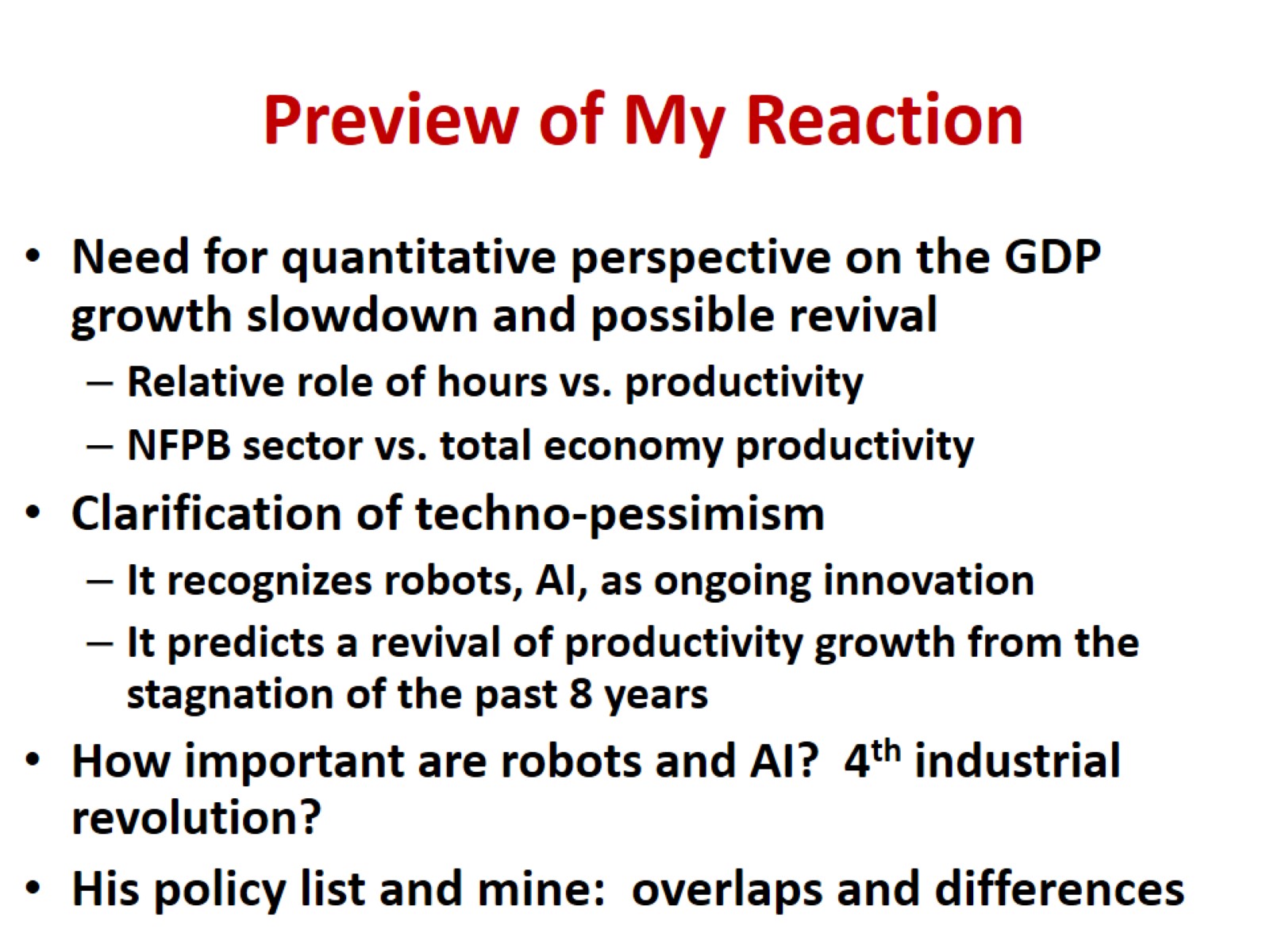 Preview of My Reaction
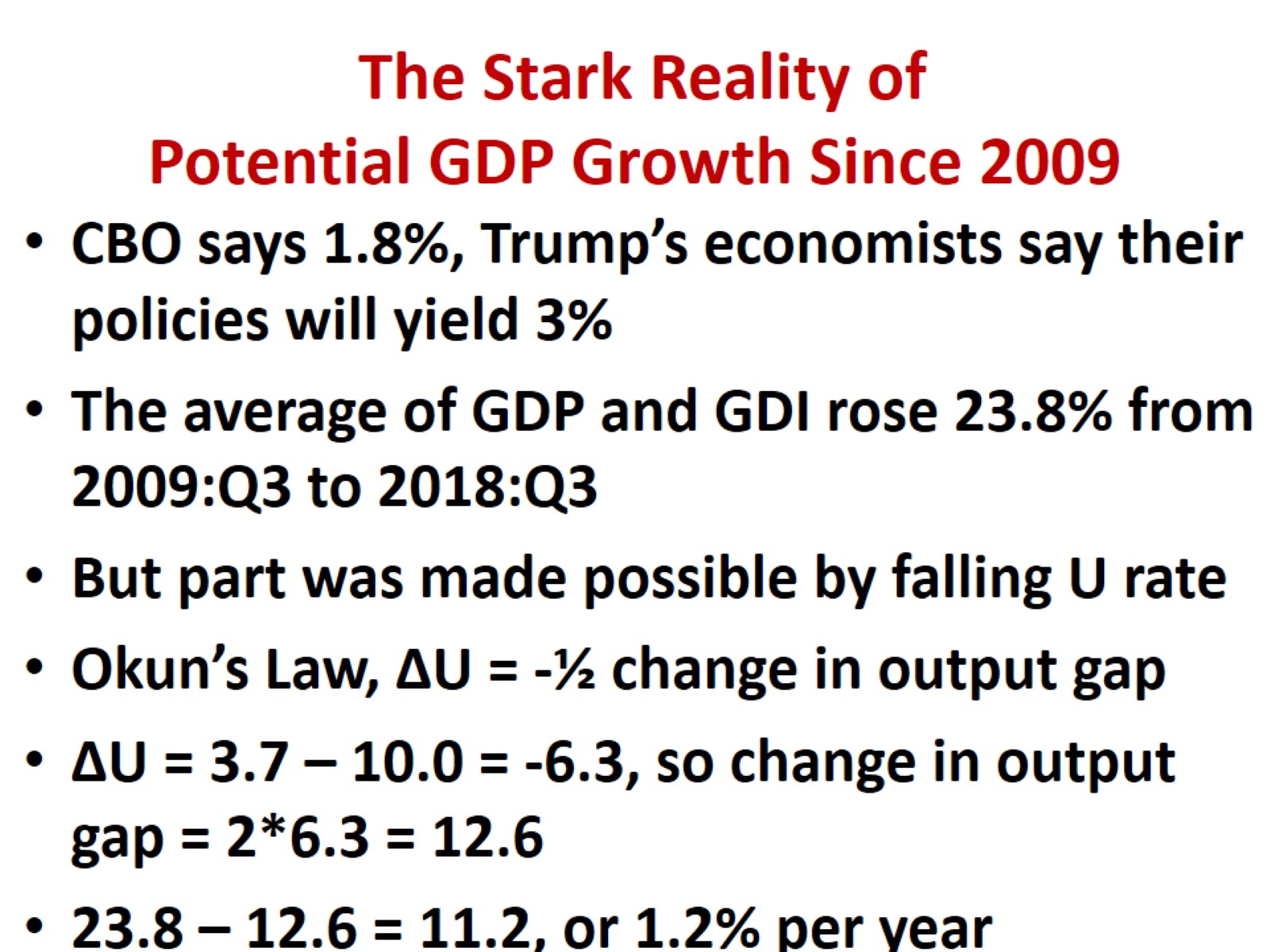 The Stark Reality ofPotential GDP Growth Since 2009
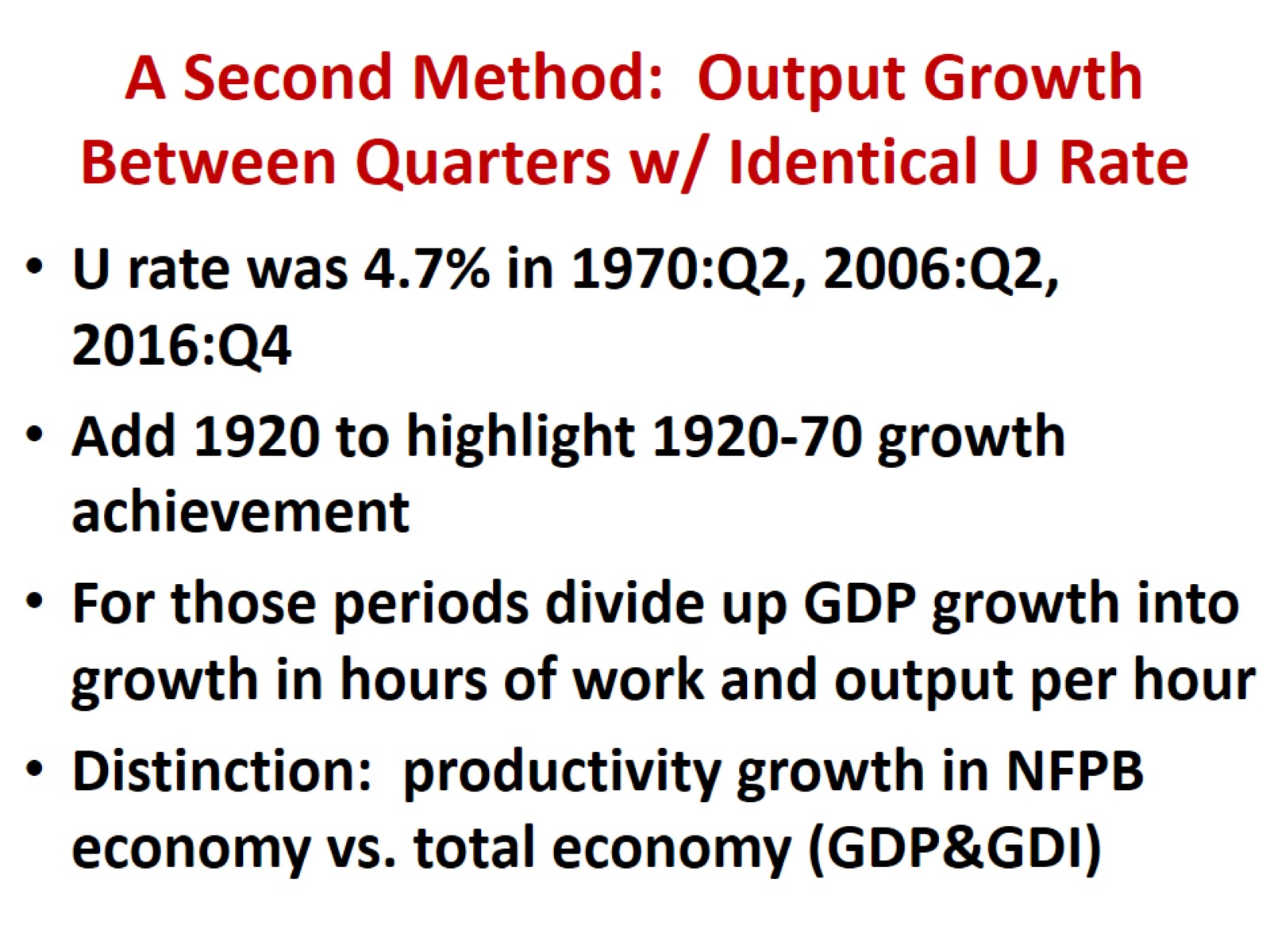 A Second Method:  Output Growth Between Quarters w/ Identical U Rate
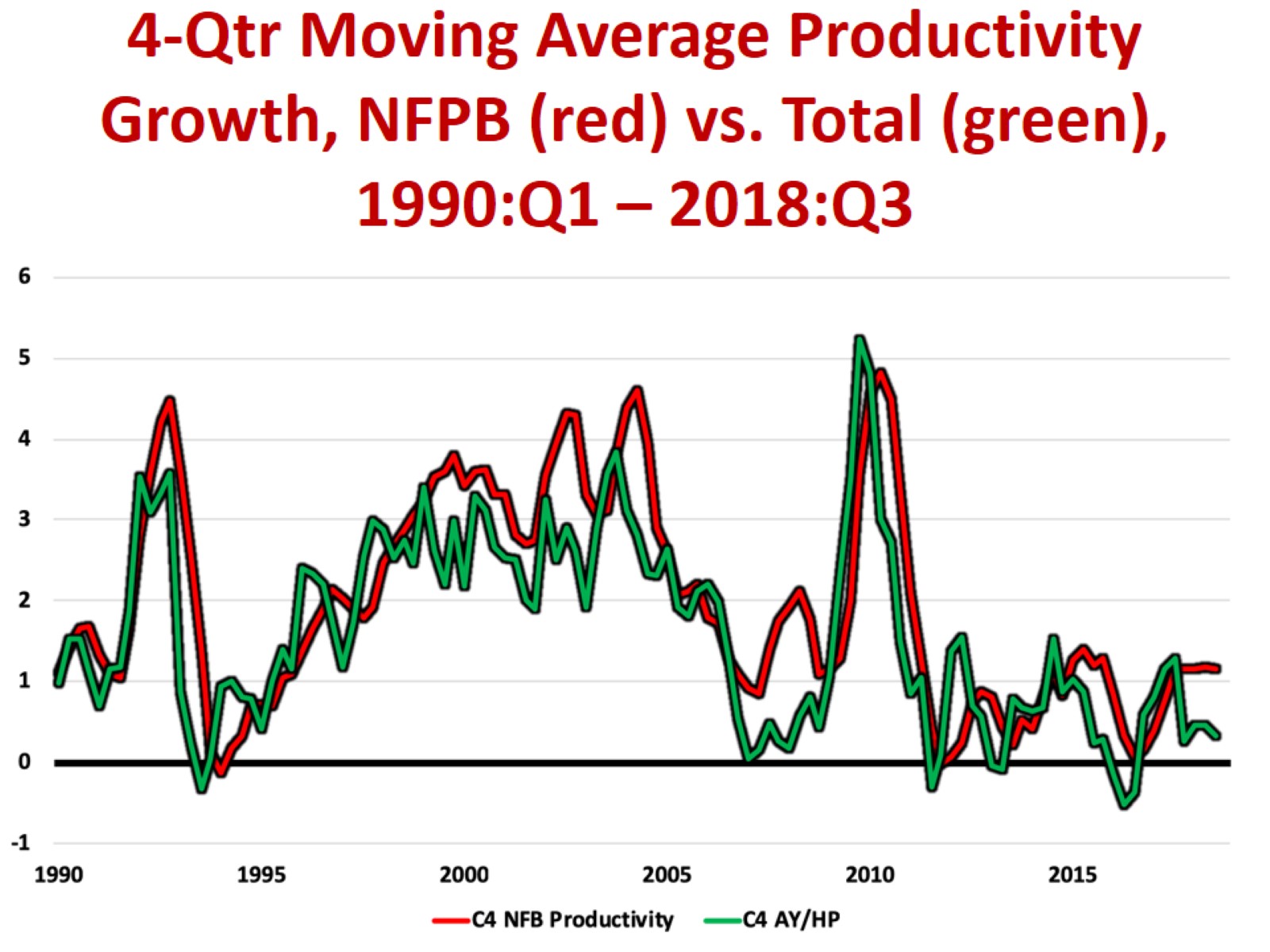 4-Qtr Moving Average Productivity Growth, NFPB (red) vs. Total (green),1990:Q1 – 2018:Q3
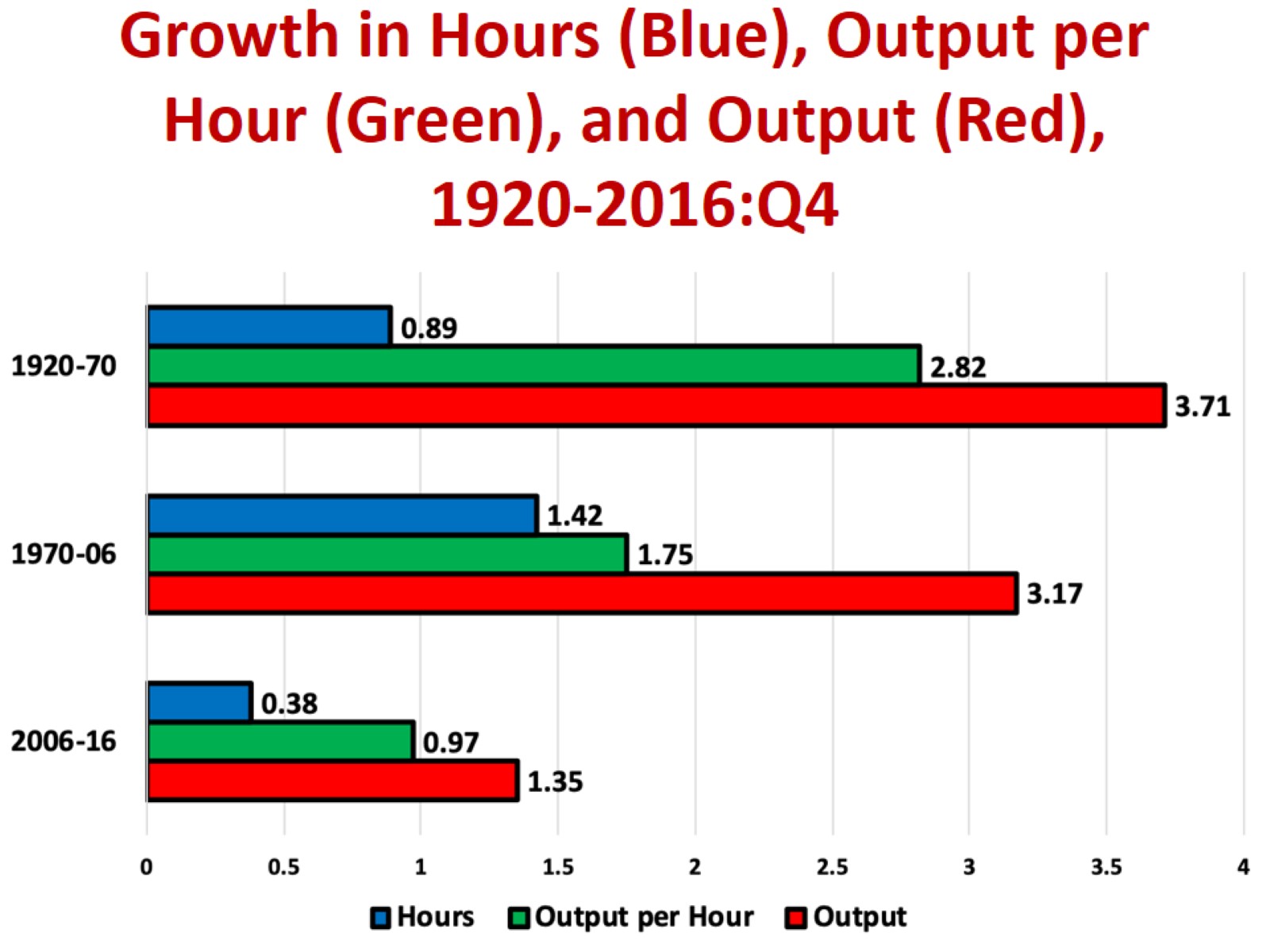 Growth in Hours (Blue), Output per Hour (Green), and Output (Red), 1920-2016:Q4
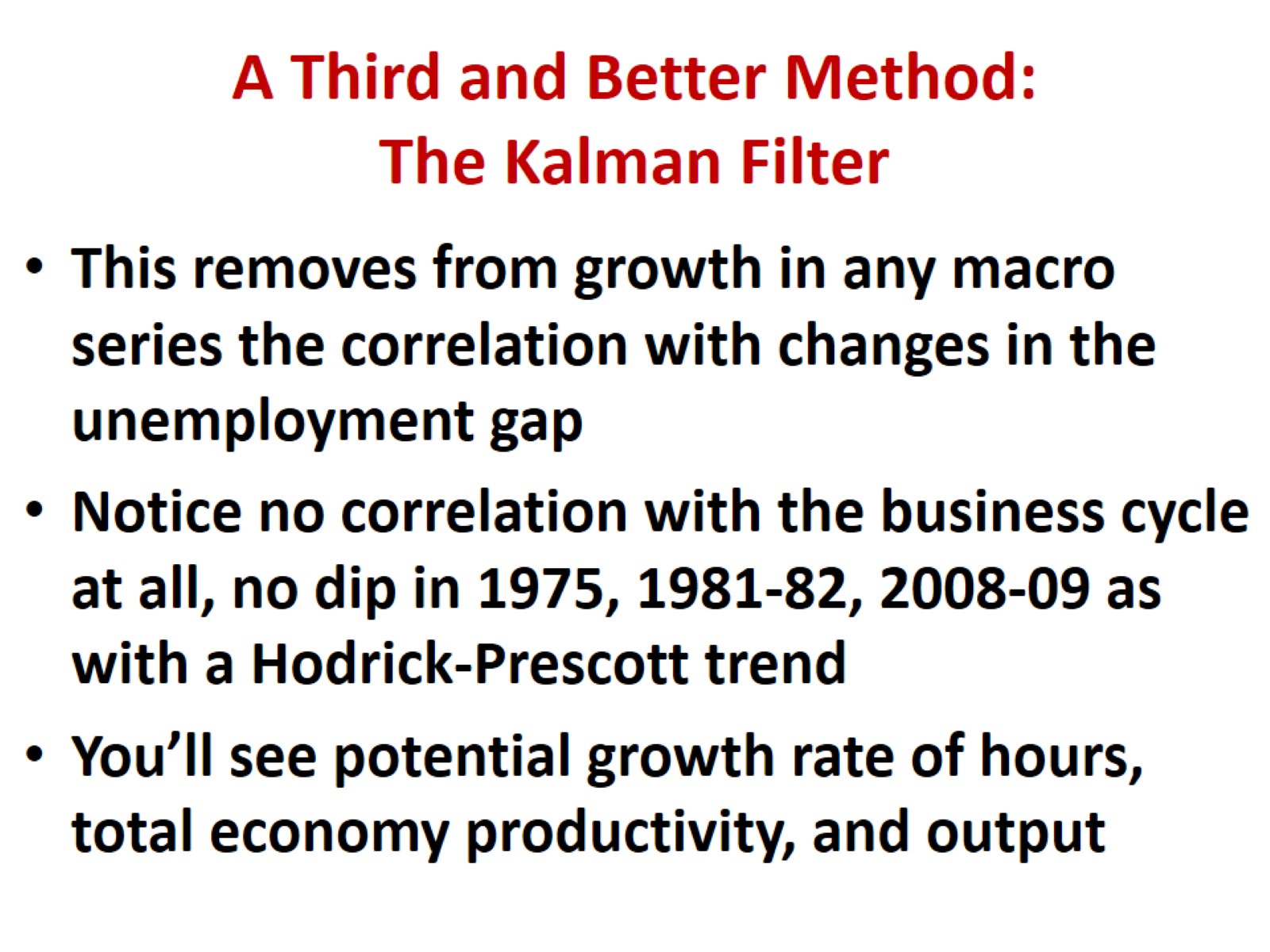 A Third and Better Method:  The Kalman Filter
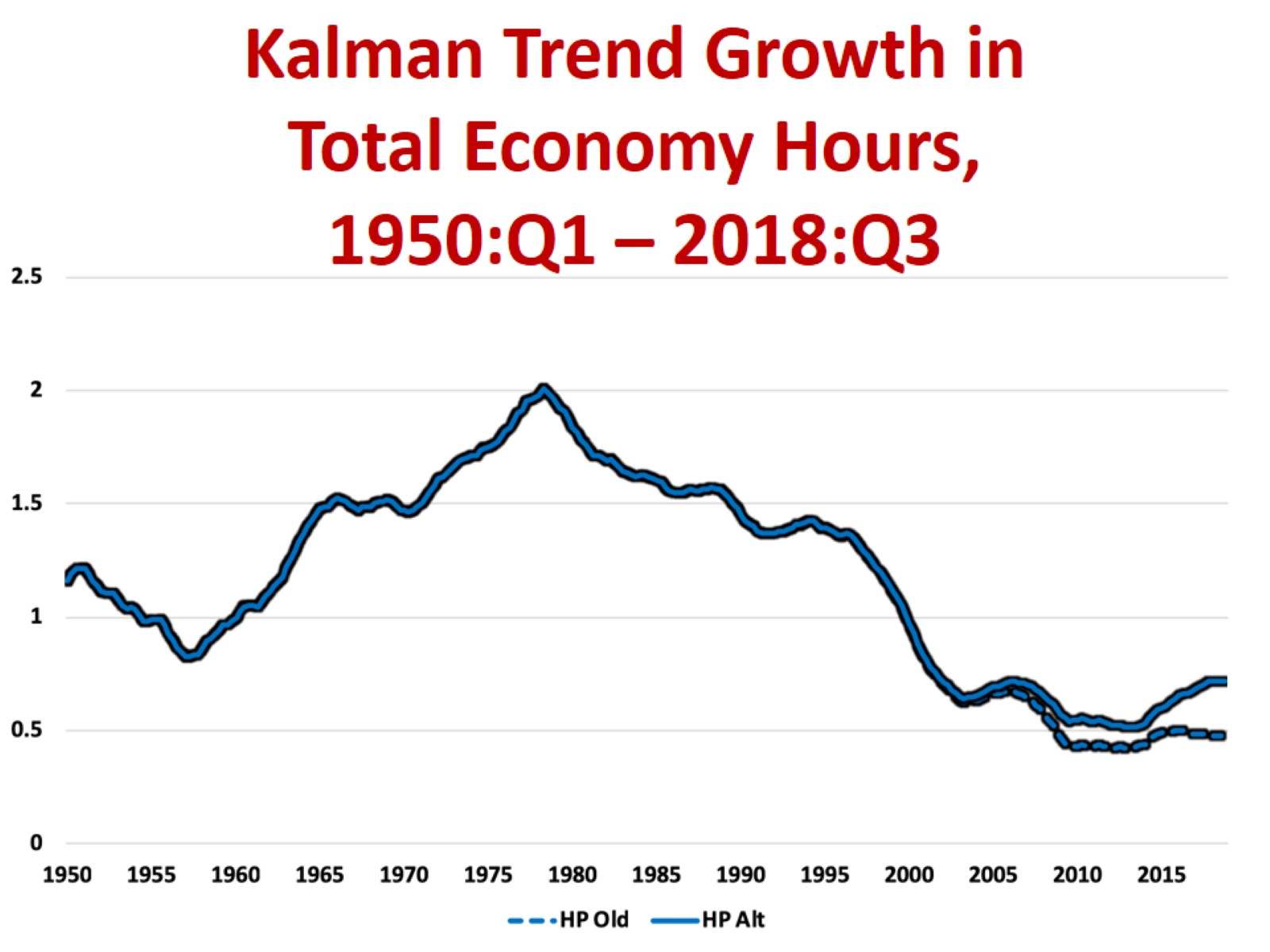 Kalman Trend Growth inTotal Economy Hours,1950:Q1 – 2018:Q3
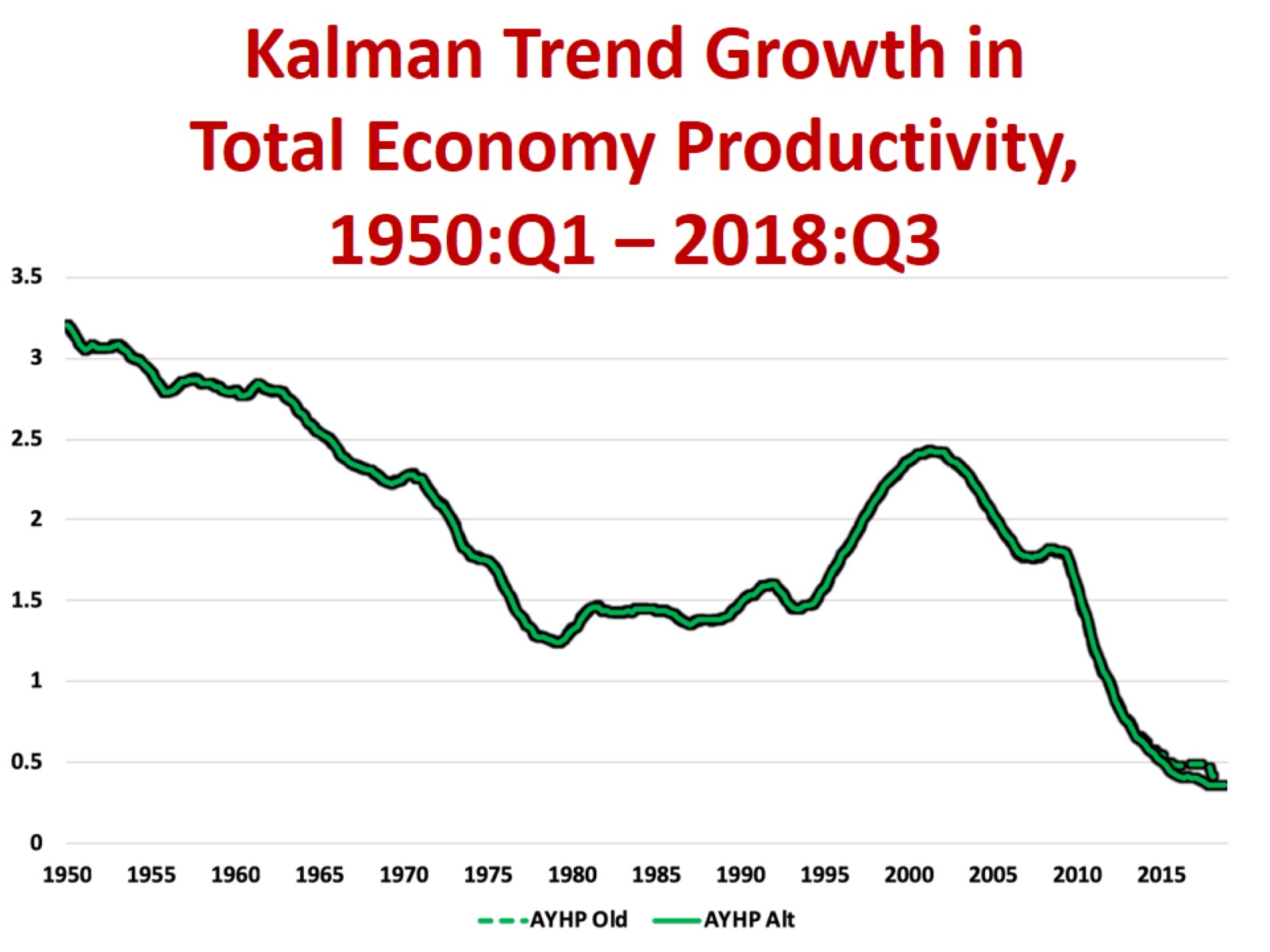 Kalman Trend Growth inTotal Economy Productivity,1950:Q1 – 2018:Q3
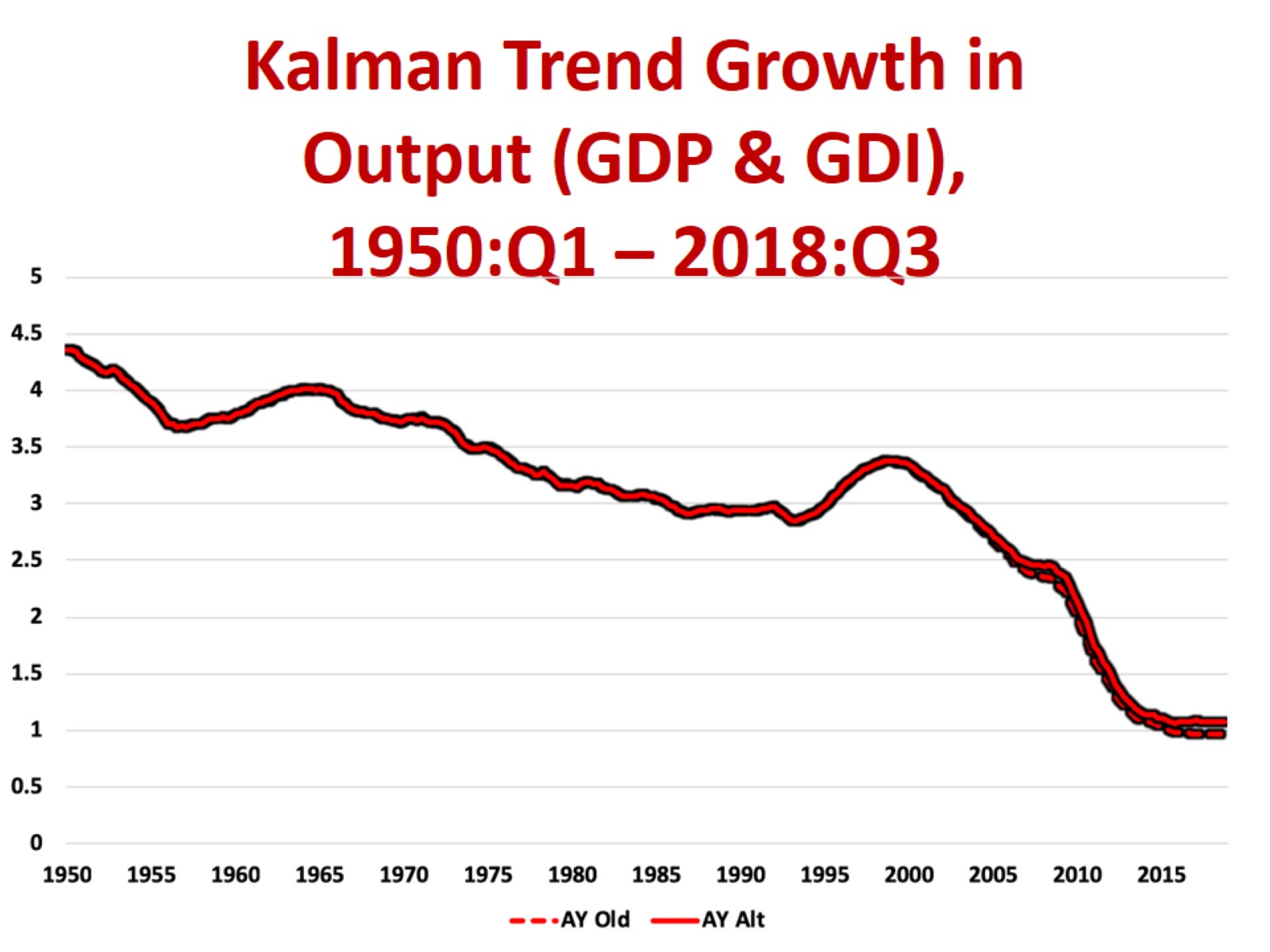 Kalman Trend Growth inOutput (GDP & GDI),1950:Q1 – 2018:Q3
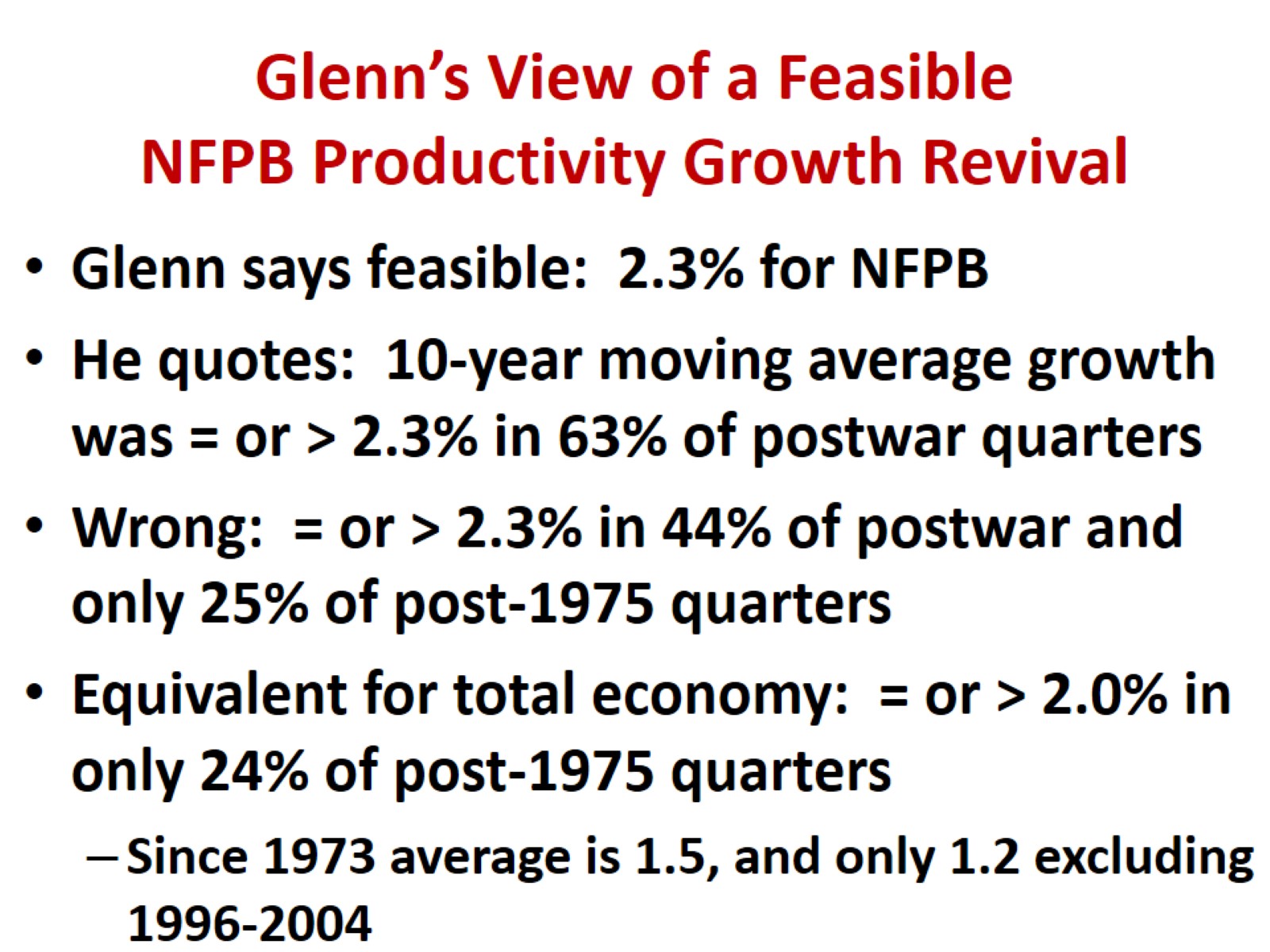 Glenn’s View of a FeasibleNFPB Productivity Growth Revival
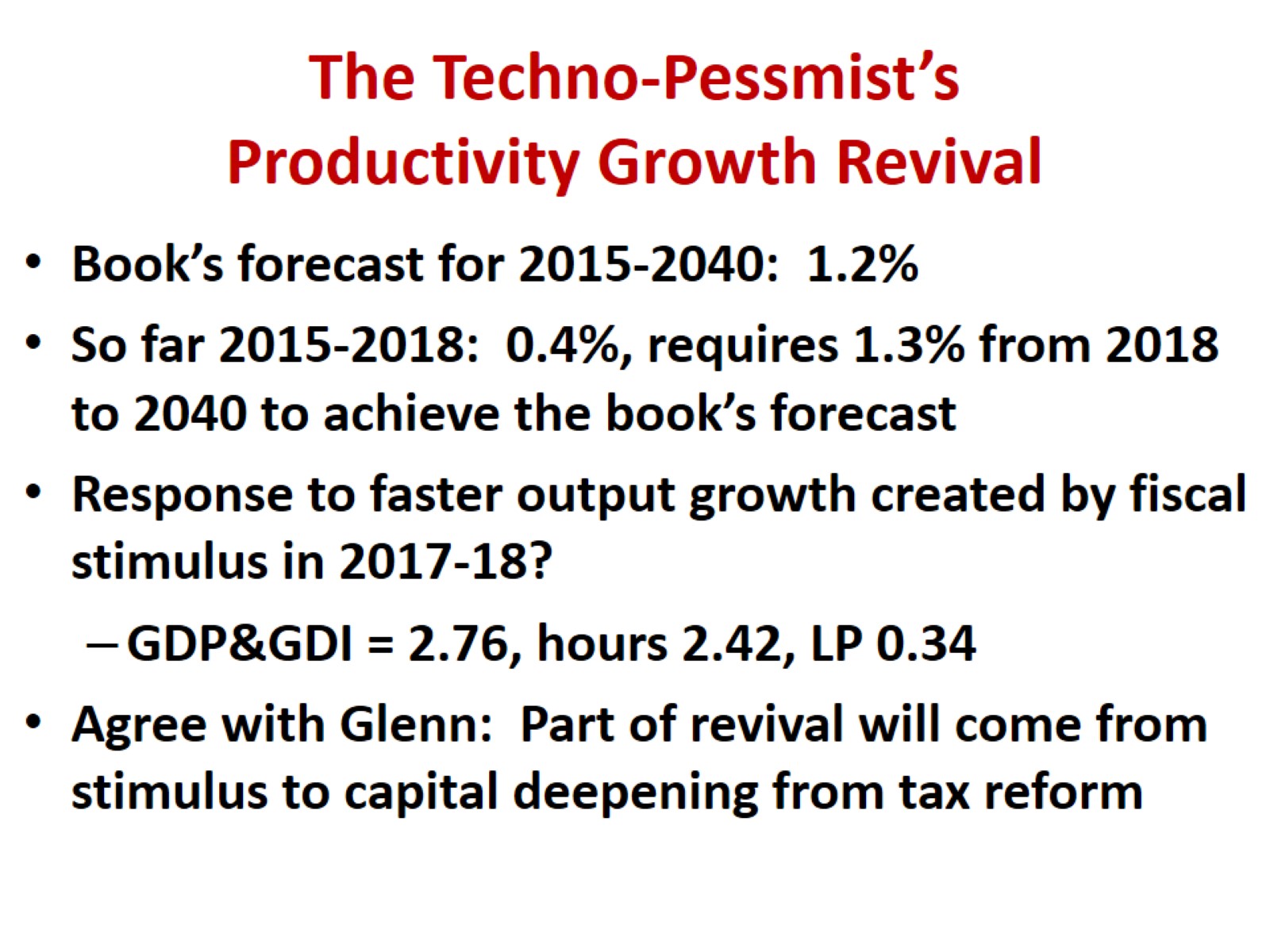 The Techno-Pessmist’s Productivity Growth Revival
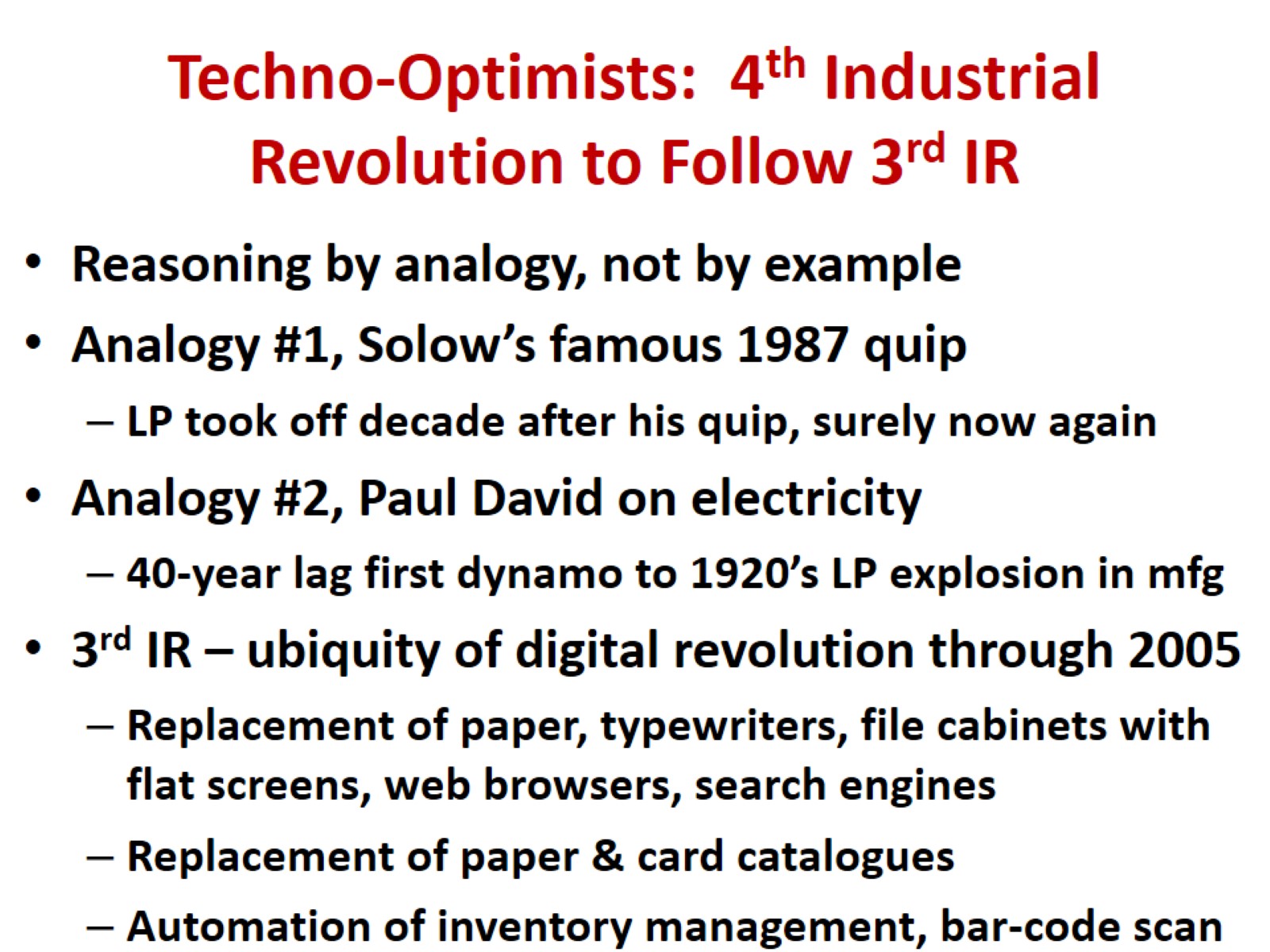 Techno-Optimists:  4th IndustrialRevolution to Follow 3rd IR
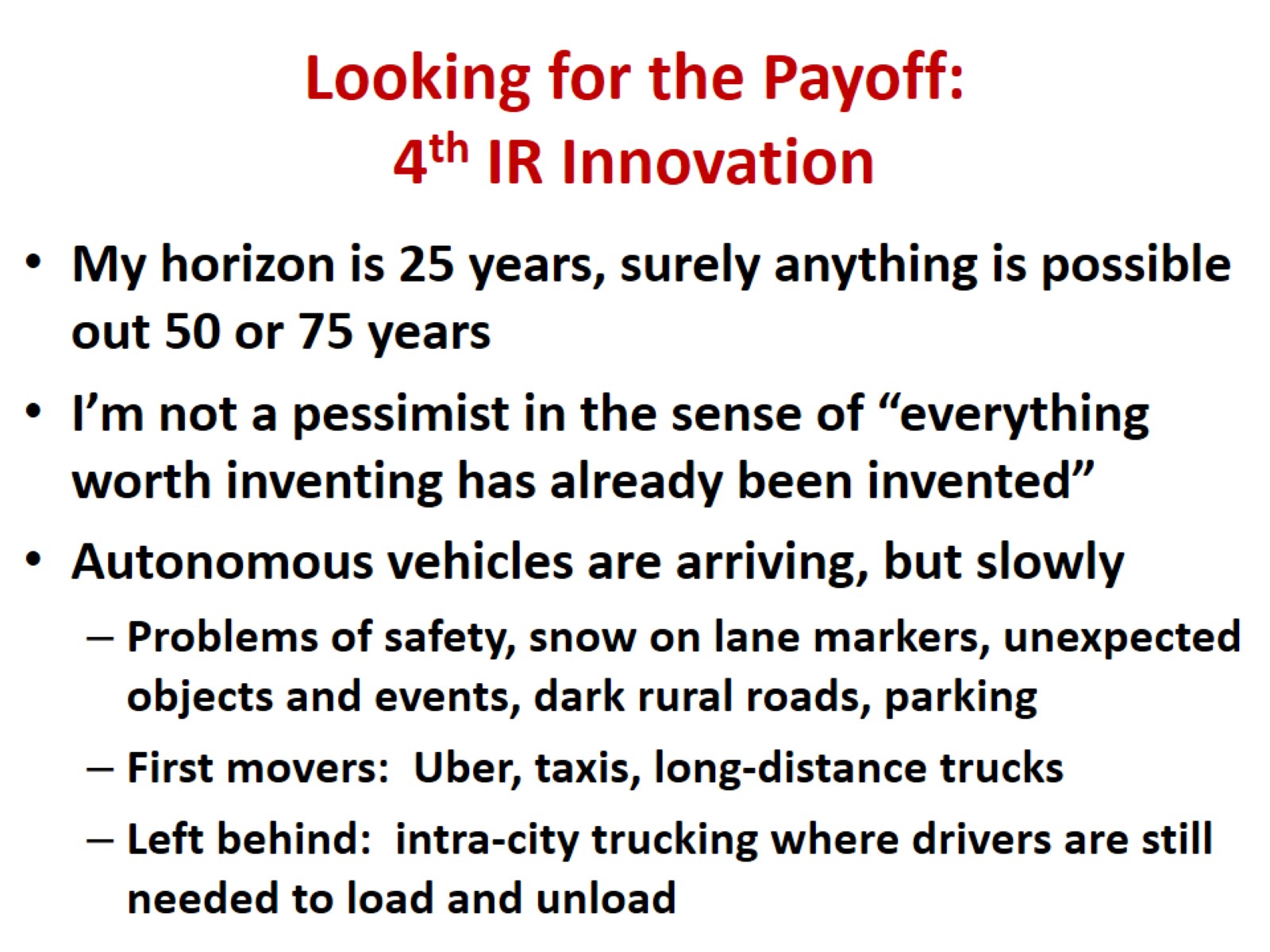 Looking for the Payoff:4th IR Innovation
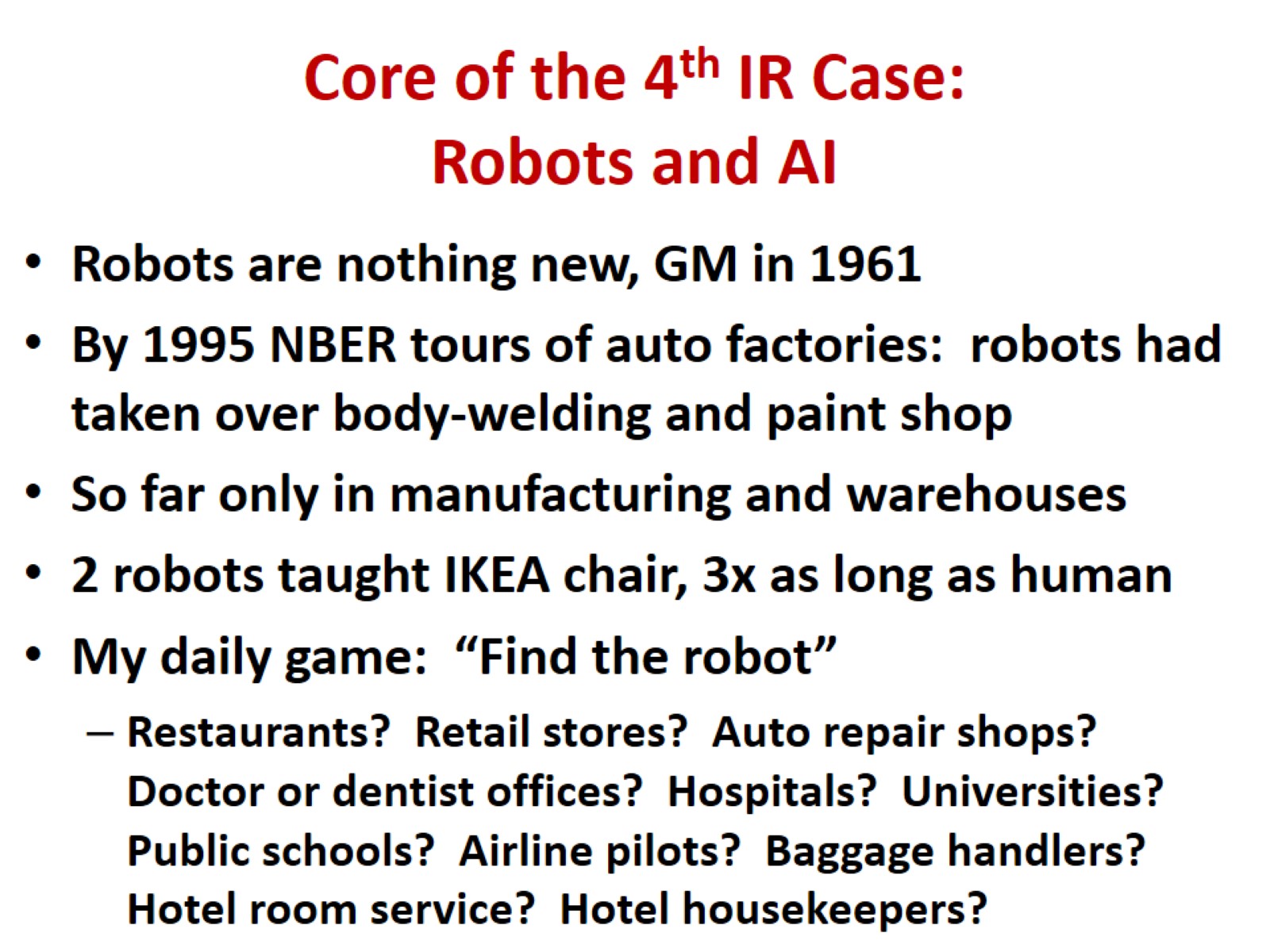 Core of the 4th IR Case:Robots and AI
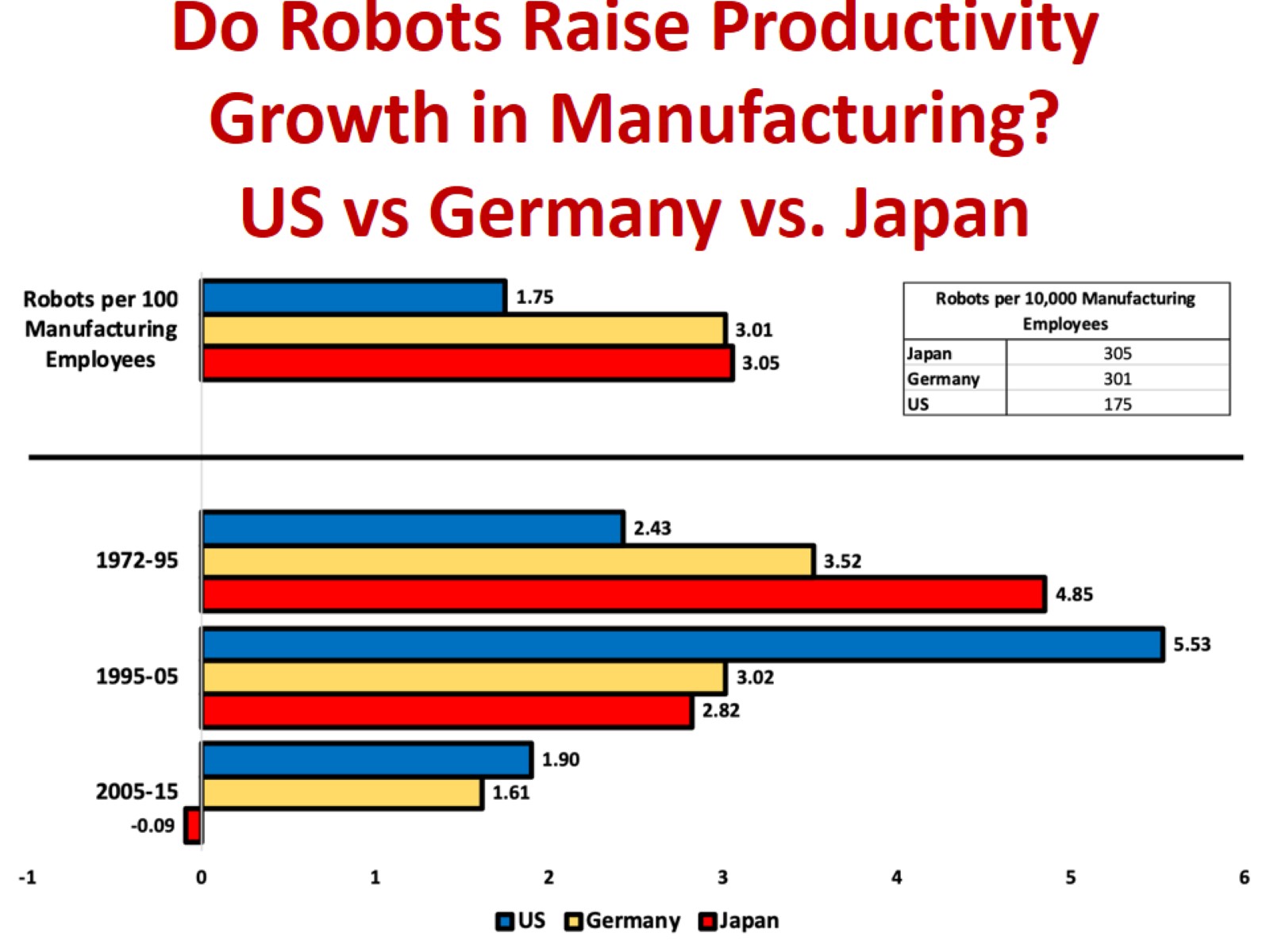 Do Robots Raise ProductivityGrowth in Manufacturing?US vs Germany vs. Japan
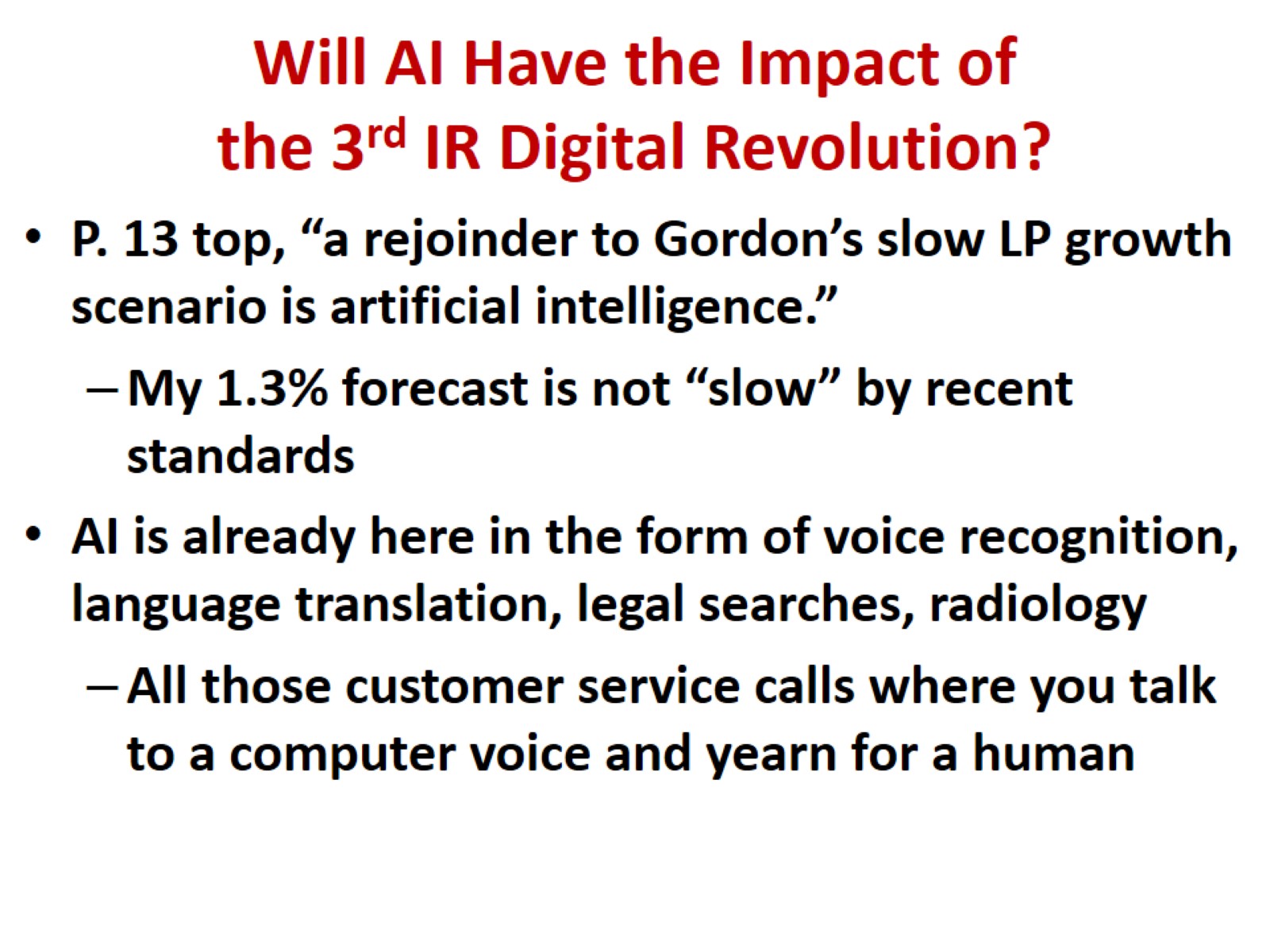 Will AI Have the Impact ofthe 3rd IR Digital Revolution?
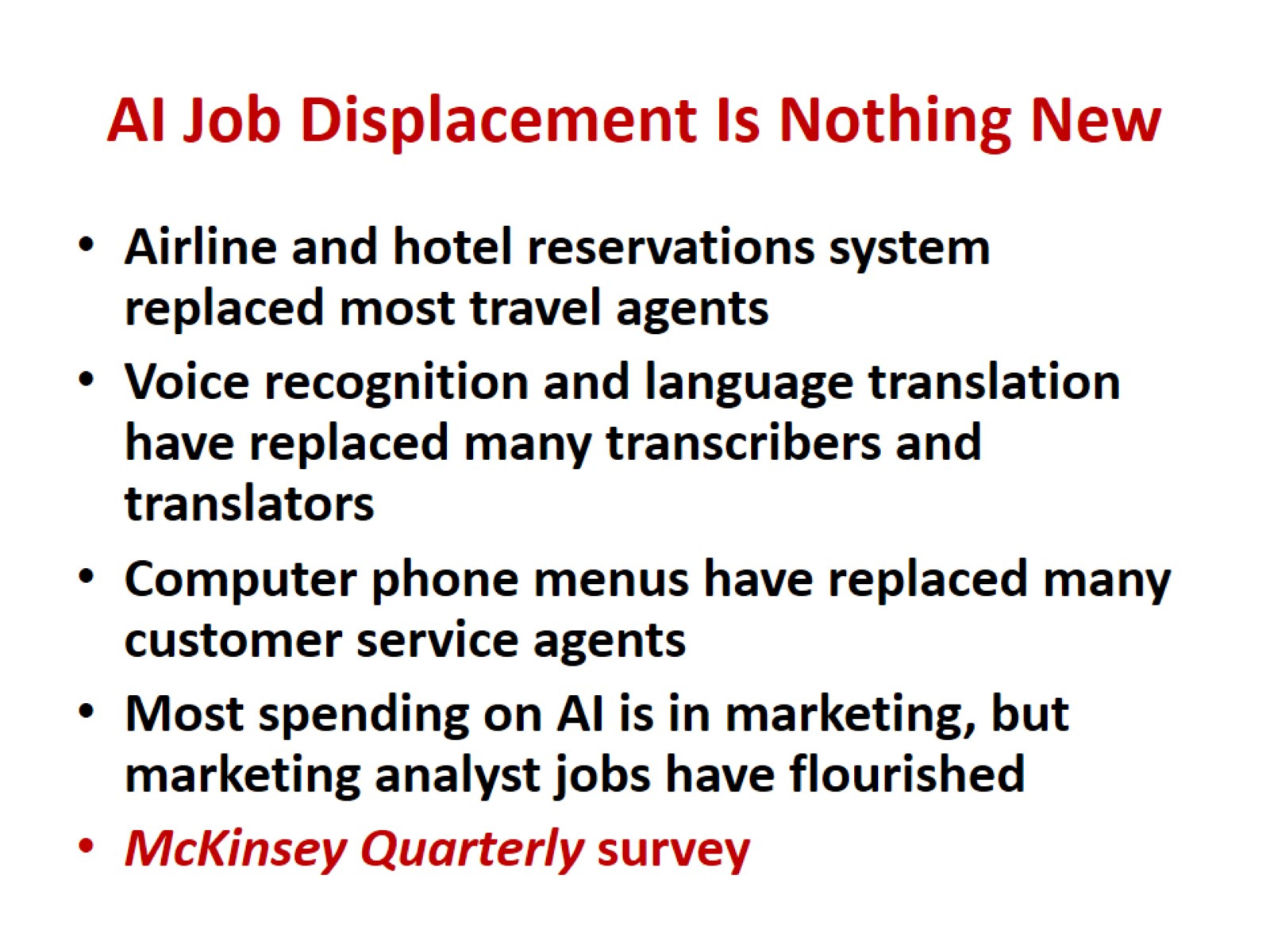 AI Job Displacement Is Nothing New
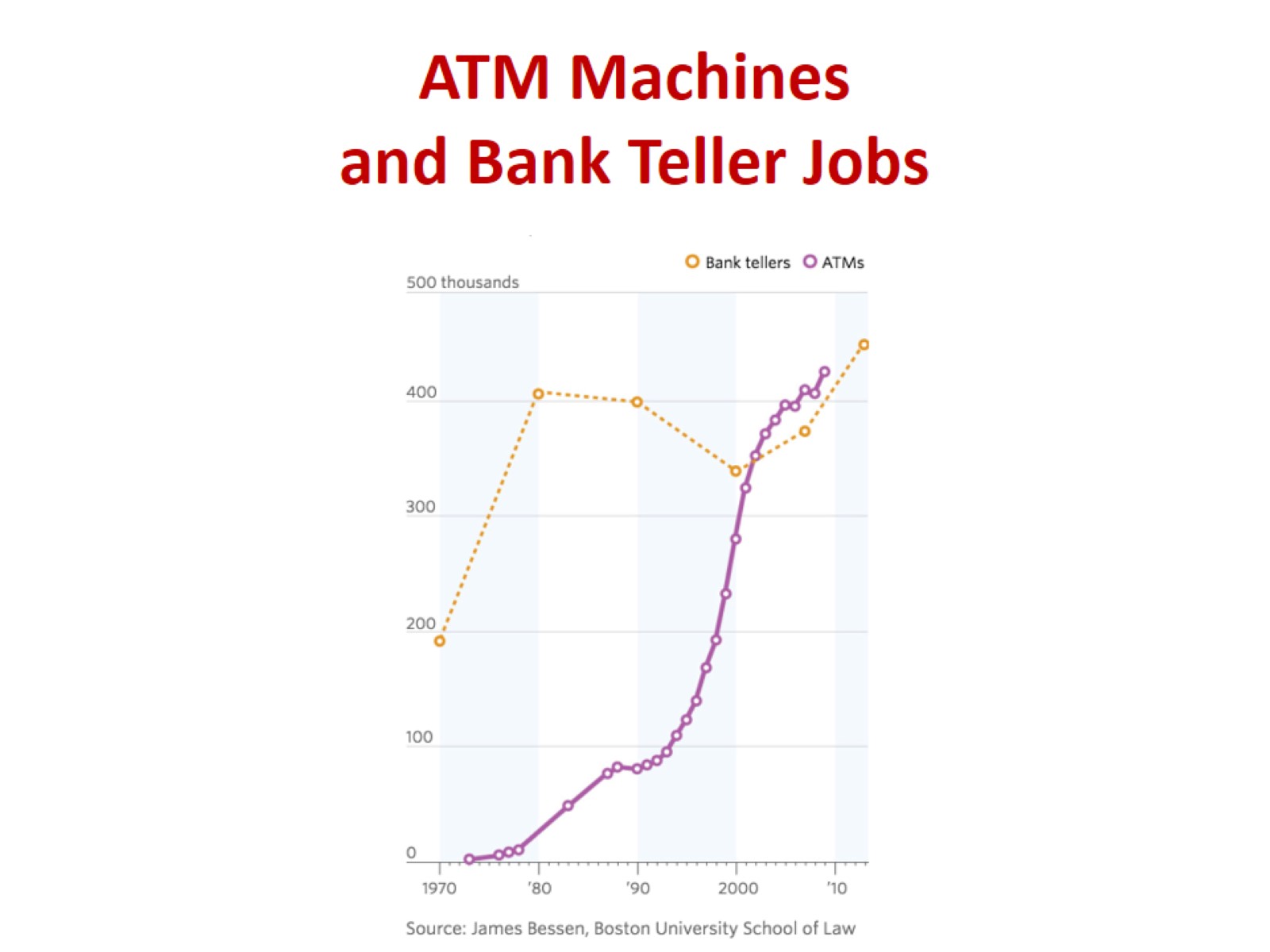 ATM Machines and Bank Teller Jobs
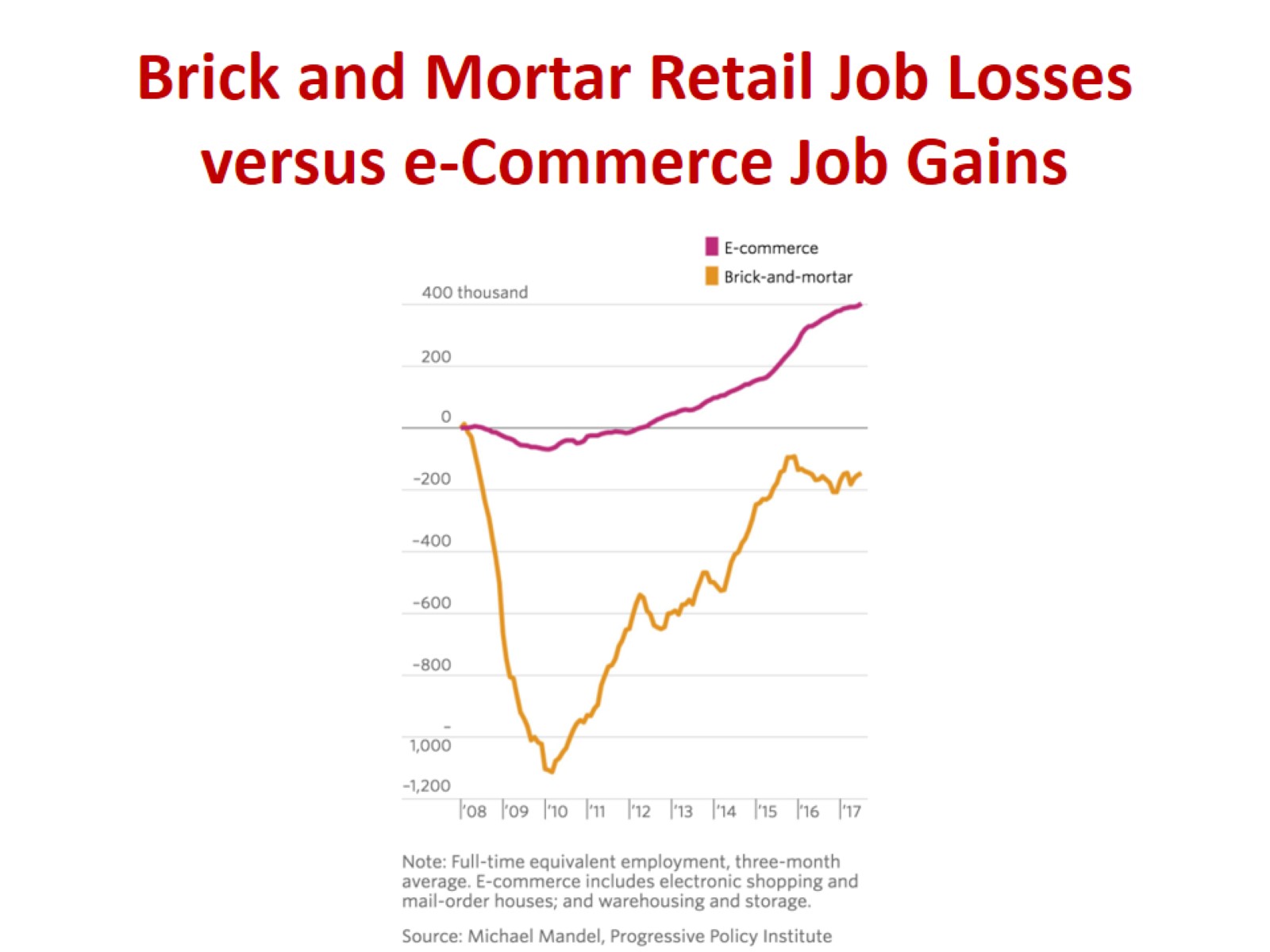 Brick and Mortar Retail Job Lossesversus e-Commerce Job Gains
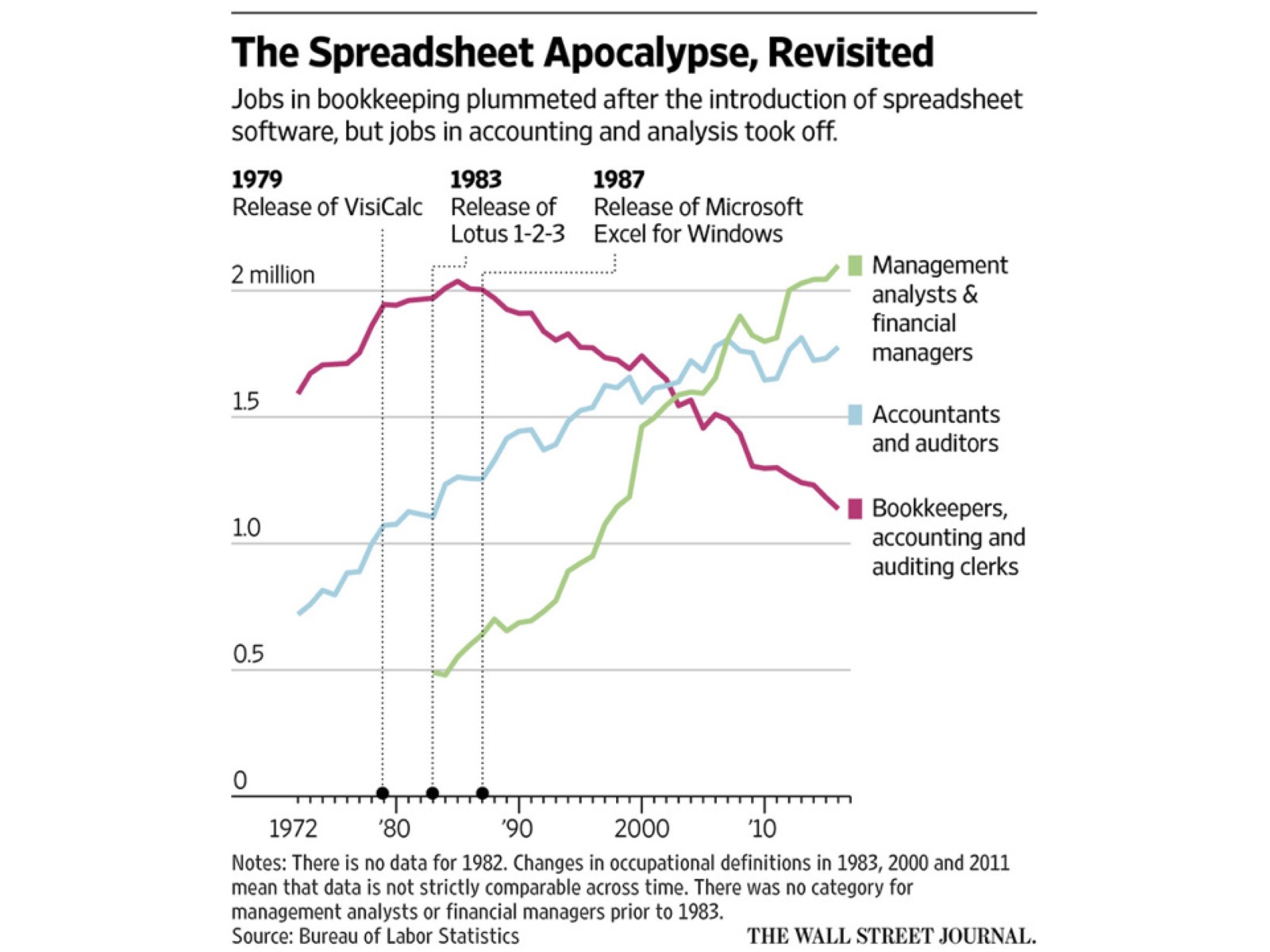 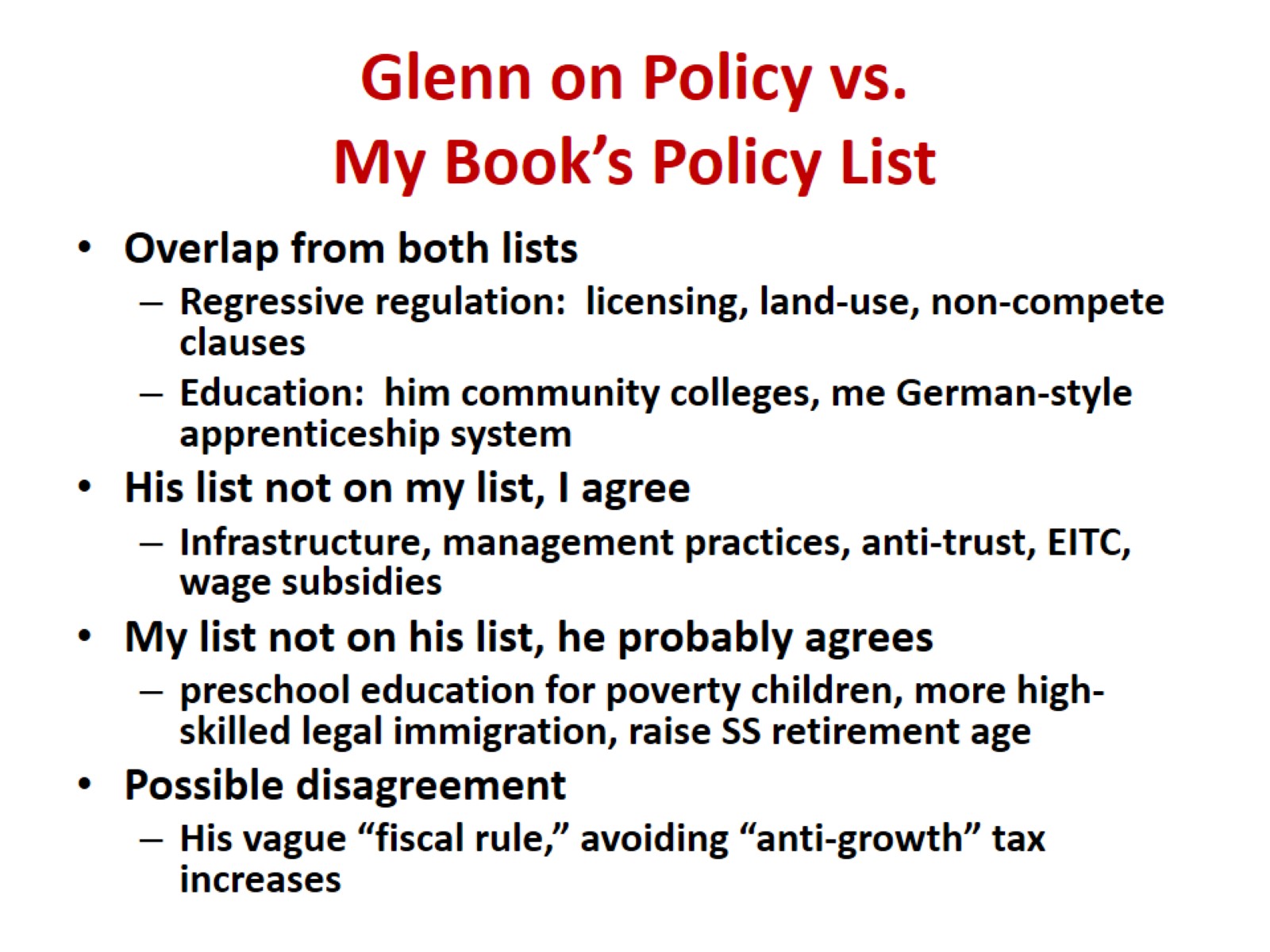 Glenn on Policy vs. My Book’s Policy List
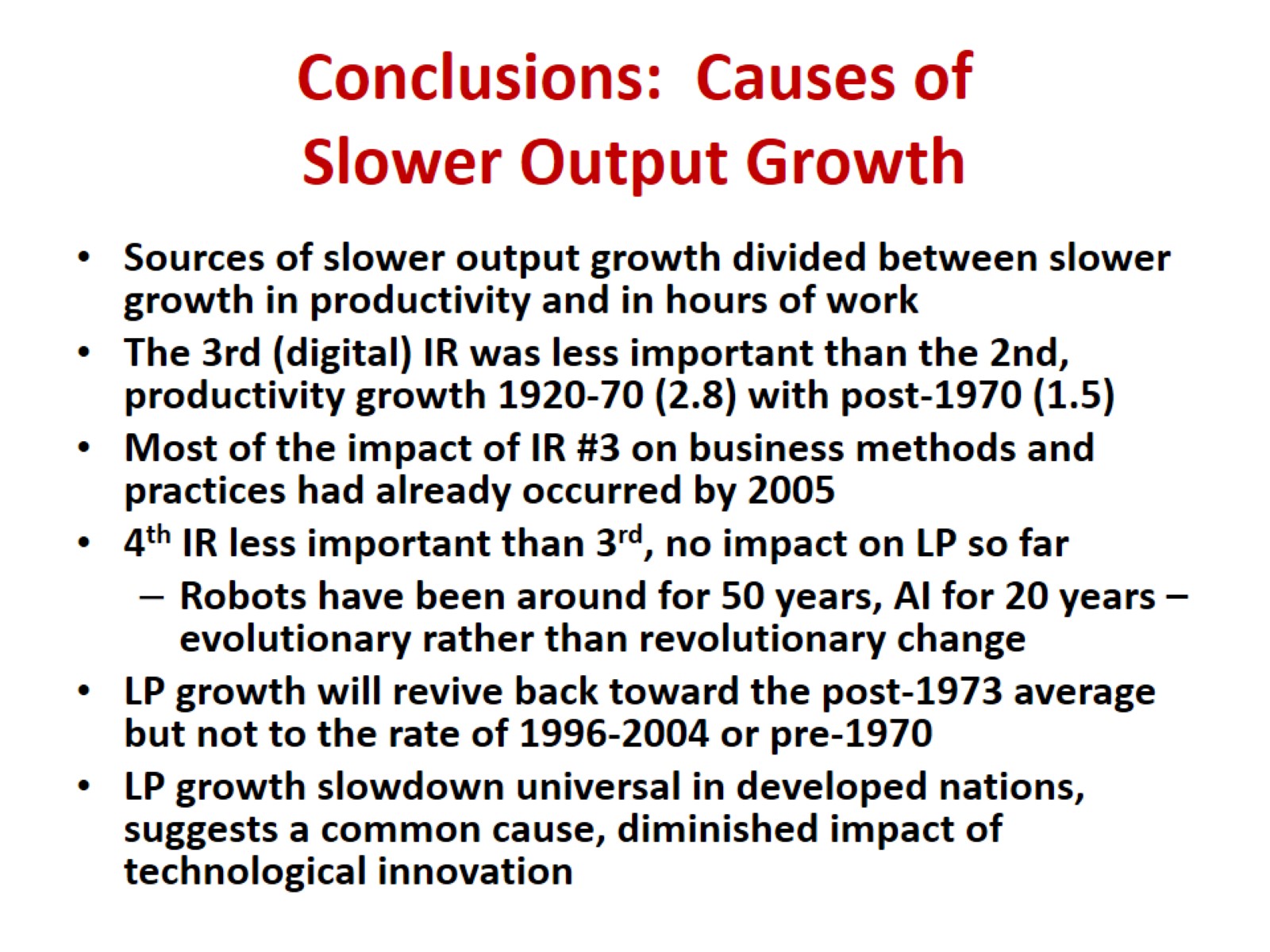 Conclusions:  Causes of  Slower Output Growth